UBND QUẬN LONG BIÊNTRƯỜNG MẦM NON HOA HƯỚNG DƯƠNG
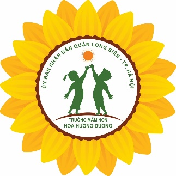 LĨNH VỰC PHÁT TRIỂN NHẬN THỨC
Đề tài: NBPB: Xe đạp _ Xe máy
       Lứa tuổi     : Nhà trẻ (24-36 tháng)
Giáo viên   : Nguyễn Bích Vân
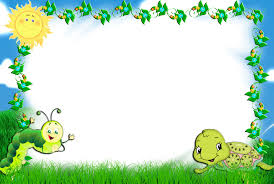 Hoạt động 1: 
Ổn định.
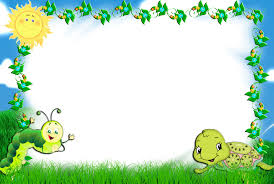 Hoạt động 2:
Nhận biết tập nói:
Xe đạp, xe máy.
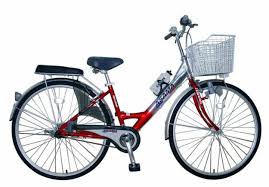 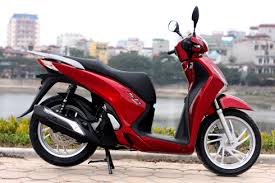 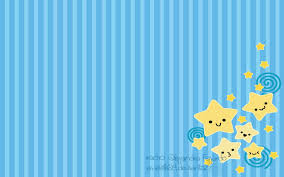 Hoạt động 3:
Mở rộng.
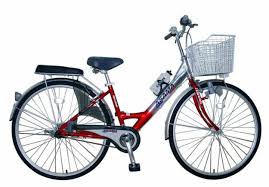 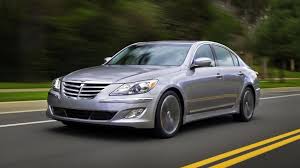 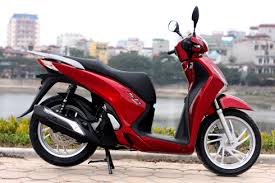 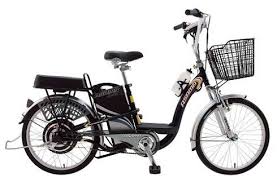 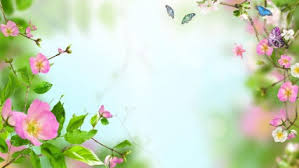 Hoạt động 4:
Củng cố.
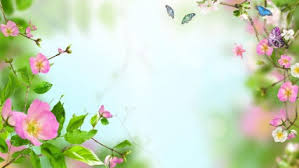 Trò chơi 1:
Ai thông minh.
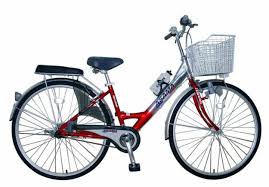 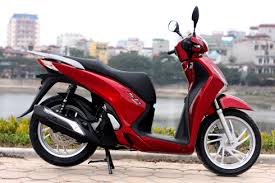 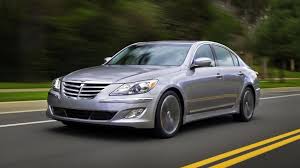 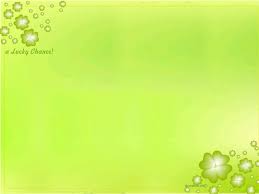 Trò chơi 2:
Về đúng nhà 
để xe.
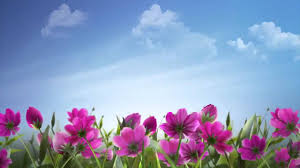 Kết thúc.
Chúc các cô và các bé 
mạnh khỏe.